Figure 2. Global thalamic volumes in epilepsy and relation to hippocampal atrophy. (a) Example automated segmentation ...
Cereb Cortex, Volume 25, Issue 11, November 2015, Pages 4584–4595, https://doi.org/10.1093/cercor/bhv109
The content of this slide may be subject to copyright: please see the slide notes for details.
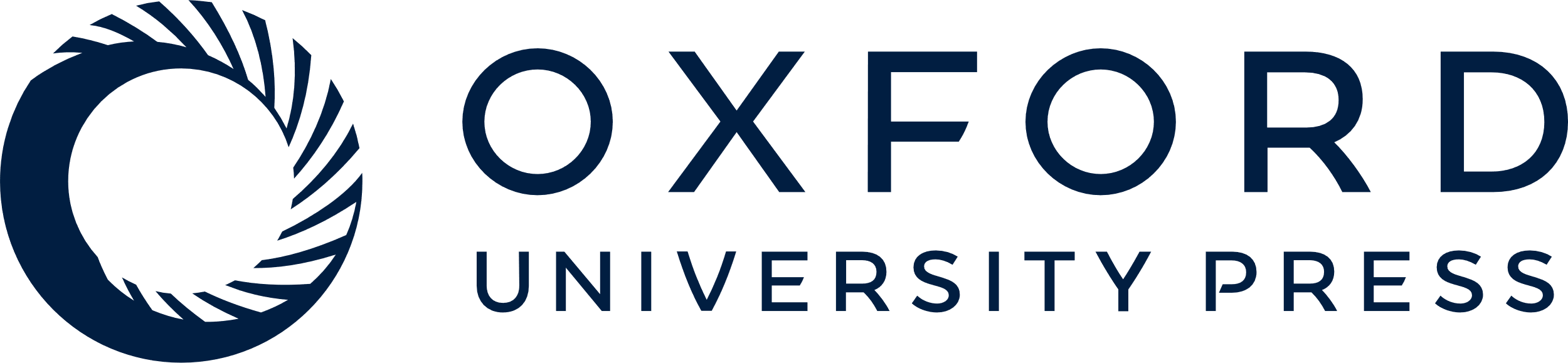 [Speaker Notes: Figure 2. Global thalamic volumes in epilepsy and relation to hippocampal atrophy. (a) Example automated segmentation of the thalamus in a representative healthy control. (b) Overall thalamus volumes were reduced in TLE patients (light grey bars) relative to healthy controls (white bars) (boxplots depict mean [± 2 standard deviations]) in both hemispheres. (c) Hippocampal and thalamus volumes were significantly correlated in all subjects (R = 0.58, P < 0.001).


Unless provided in the caption above, the following copyright applies to the content of this slide: © The Author 2015. Published by Oxford University PressThis is an Open Access article distributed under the terms of the Creative Commons Attribution Non-Commercial License (http://creativecommons.org/licenses/by-nc/4.0/), which permits non-commercial re-use, distribution, and reproduction in any medium, provided the original work is properly cited. For commercial re-use, please contact journals.permissions@oup.com]